Аварии на объектах коммунального хозяйства
Коммунальные системы жизнеобеспечения населения
—  это электроэнергетические, канализационные системы,  водопроводные  и тепловые сети.  Аварии на них редко сопровождаются гибелью людей, однако они создают существенные трудности жизнедеятельности людей, особенно в холодное время года.
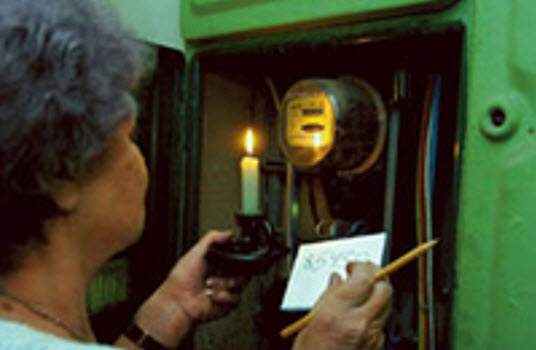 Аварии на электроэнергетических системах
Аварии на электроэнергетических системах могут привести к долговременным перерывам электроснабжения потребителей и обширных территорий, нарушению графиков движения общественного электротранспорта, поражению людей электрическим током и т.д.
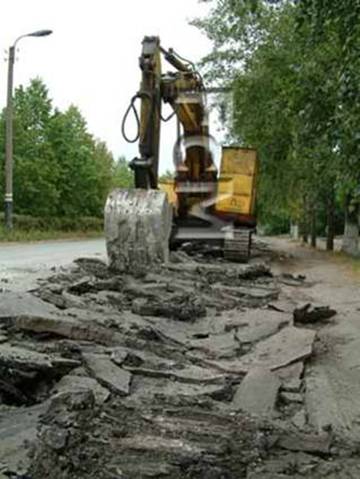 Аварии на канализационных системах
Аварии на канализационных системах  создают угрозу  массовому выбросу загрязняющих веществ и ухудшению санитарно-эпидемиологической обстановки. Аварии в системах водоснабжения нарушают обеспечение населения водой или делают воду непригодной для питья.
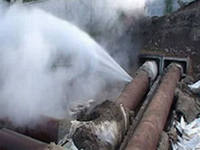 Аварии на тепловых сетях
Аварии на тепловых сетях в зимнее время года приводят к невозможности проживания населения в неотапливаемых помещениях и его вынужденной эвакуации
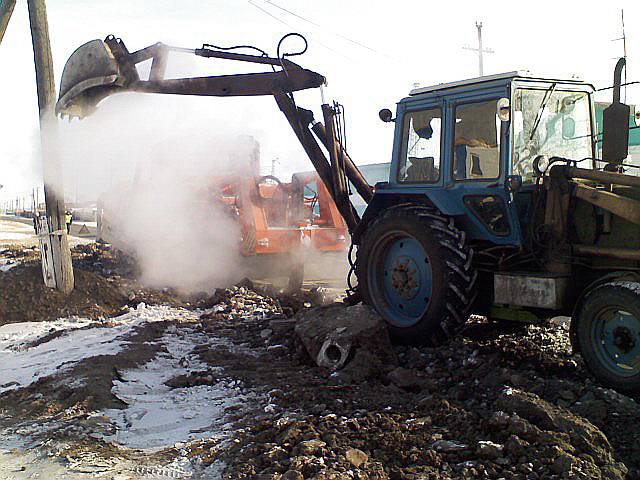 Причины аварий
Основными  причинами  аварийных  ситуаций  на  объектах  жилищно-коммунального  хозяйства  остаются - ветхость сетей и оборудования  (40-50%),  механическое повреждение трассы, недостаточная квалификация обслуживающего  персонала,  некачественный  ремонт и т.д.
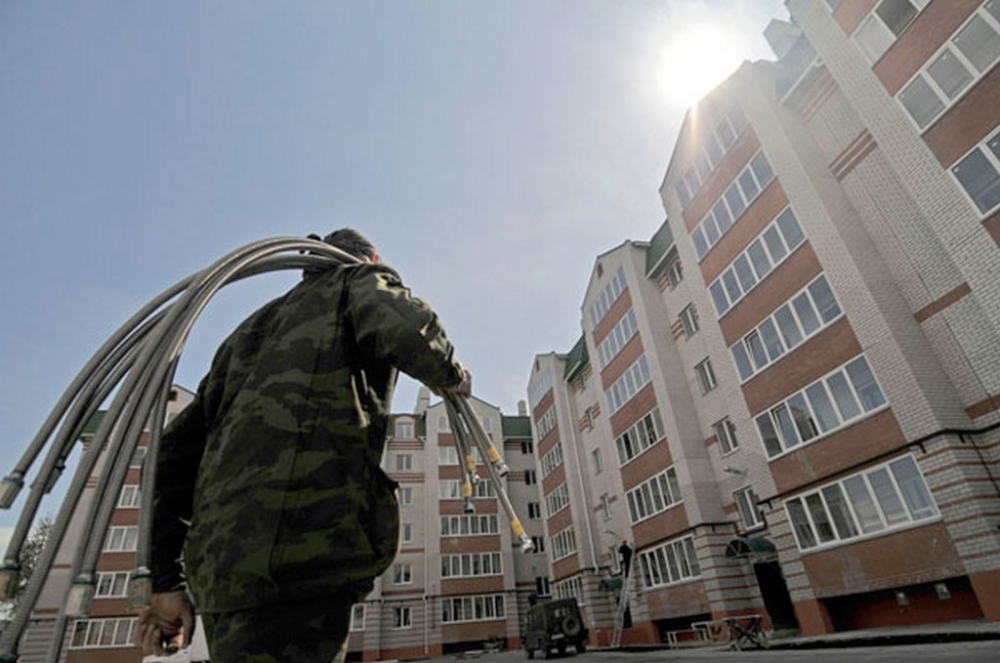 Меры по  предупреждению чрезвычайных  ситуаций
На объектах ЖКХ  меры по  предупреждению чрезвычайных  ситуаций  связаны с осуществлением реконструкции и капитального ремонта  теплоэнергетических  систем  и  сетей  жилищно-коммунального  хозяйства,  жилого  фонда, находящегося в муниципальной собственности, а также принятием  специальных  программ  по  указанной  проблеме.
КАК ПОДГОТОВИТЬСЯ К АВАРИЯМ НА КОММУНАЛЬНЫХ СИСТЕМАХ
Аварии на коммунальных системах, как правило, ликвидируются в кратчайшие сроки, однако не исключено длительное нарушение подачи воды, электричества, отопления помещений.
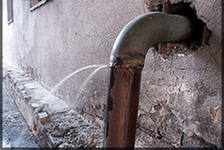 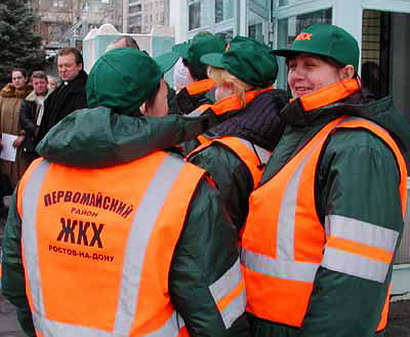 КАК ДЕЙСТВОВАТЬ ПРИ АВАРИЯХ НА КОММУНАЛЬНЫХ СИСТЕМАХ
Сообщите об аварии диспетчеру Ремонтно-эксплуатационного управления (РЭУ) или Жилищно-эксплуатационной конторы (ЖЭКа), попросите вызвать аварийную службу.
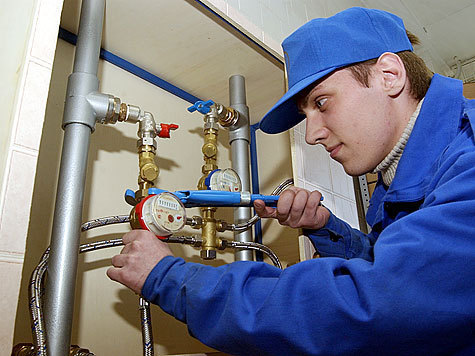